The Physicians Foundation
Report to OSMAP
Alan L. Plummer, MD
Vice-President
Chairman, Grants Committee
June 6, 2014
The Physicians Foundation Overview
National non-profit organization formed in 2003 and dedicated to:
Improving the delivery of healthcare to all patients
Advancing the work of practicing physicians
Sustaining the viability of medical practice
Pursues mission through grant-making, research, national surveys and policy studies
Given more than $33 million in grants
Conducted three nationwide biennial surveys of physicians
Graduated over 110 physician leaders from our Leadership Academy
2
The Physicians Foundation Signatory Medical Societies
Alaska State Medical Association			Medical Society of Northern Virginia
California Medical Association			Medical Society of the State of New York
Connecticut State Medical Society			Nebraska Medical Association
Denton County Medical Society (Texas)		New Hampshire Medical Society
El Paso County Medical Society (Colorado)	North Carolina Medical Society
Florida Medical Association				South Carolina Medical Association
Hawaii Medical Society					Tennessee Medical Association
Louisiana State Medical Society			Texas Medical Association
Medical Association of Georgia			Vermont Medical Society
Medical Society of New Jersey			Washington State Medical Association
3
The Physicians Foundation Communications Activities
The Physicians Foundation Forbes Channel
Launched channel in October 2013
Foundation perspective on key healthcare issues
Rising healthcare costs
Regulatory impacts on physician morale and patient care
Increasing complexity of healthcare system
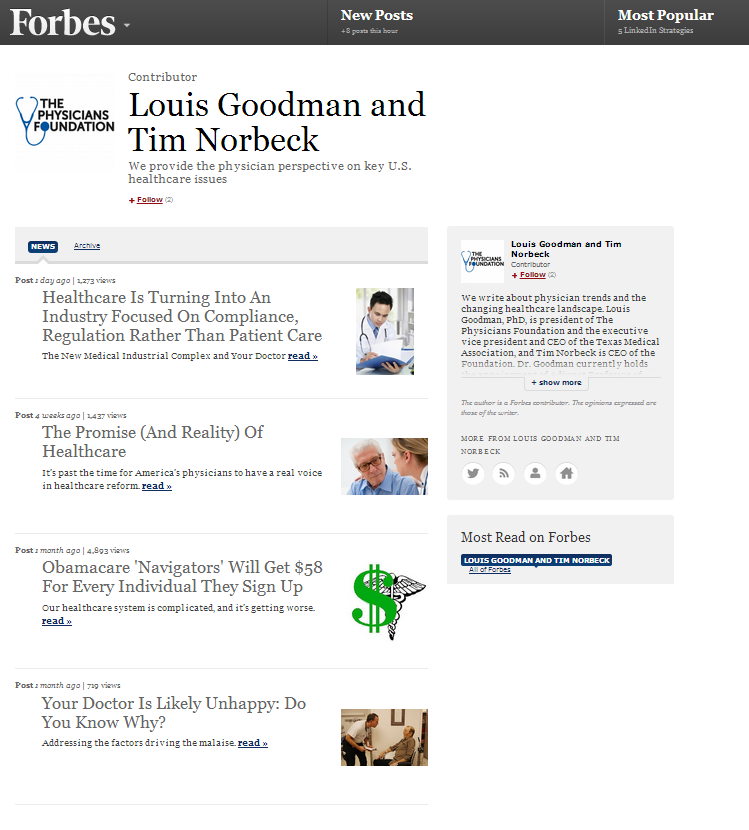 http://www.forbes.com/sites/physiciansfoundation/
4
[Speaker Notes: The most recent Forbes op-ed posted on May 28 and suggests four steps to reduce healthcare costs without causing an adverse impact on the access to care promised by the ACA.]
The Physicians Foundation  Grant-making Activities
Grant-making Overview  
Over $33 million awarded since 2005
133 research and leadership grants awarded 
55 physician leadership grants, over $5.5 million awarded 
Physician Leadership Academy 
Will be hosted at Duke University June 18-21, 2014
Graduated over 110 physician leaders
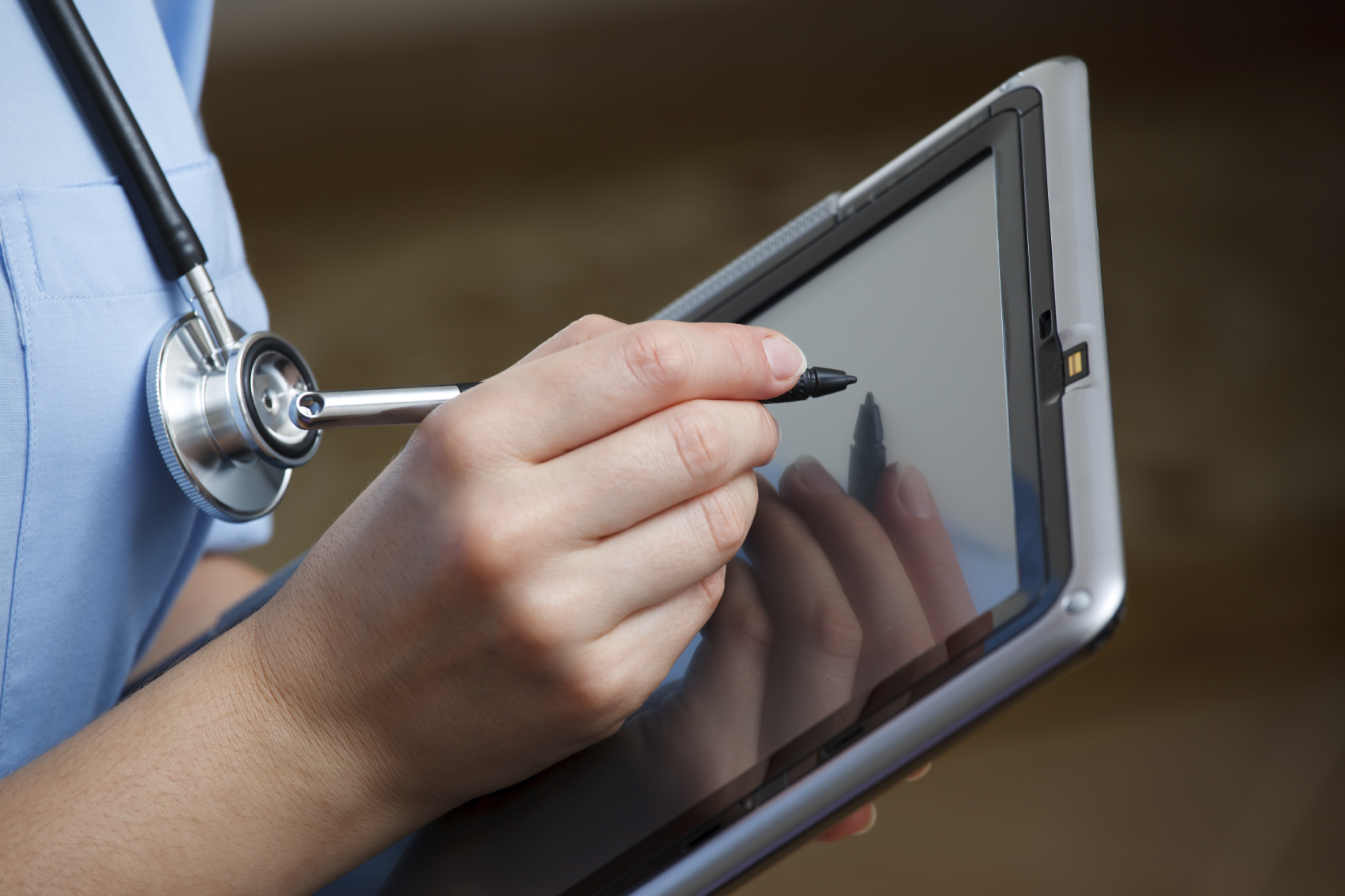 5
The Physicians Foundation Grantmaking Activities
There have been 28 Physician Leadership Grants awarded since 2012
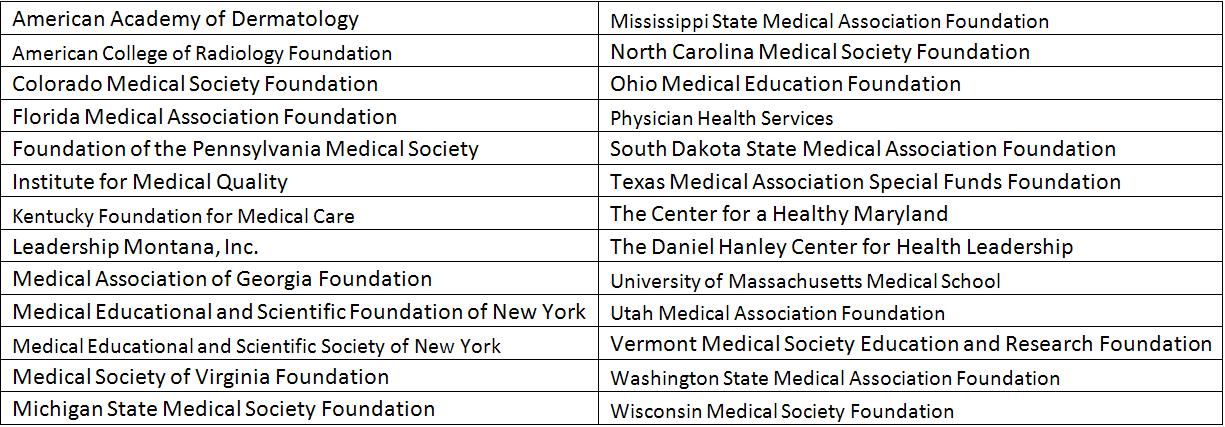 6
http://www.physiciansfoundation.org/healthcare-grants/grant-resources/
The Physicians FoundationGrant-making Activities
UNC FutureDocs Forecasting Tool 
Goal: To engage clinicians, policy makers, educators, health systems and others in using tool to understand (and debate) workforce issues
First Open Source Physician Projection Model
Designed to harness power of interactive data and maps to visualize supply, utilization, shortages / surplus of physicians
Maps provide way to understand geographic imbalances and pockets of regionalized care
Beta testing currently in progress
7
The Physicians FoundationGrant-making Activities
Next few examples show surplus/shortage estimates for outpatient endocrine and respiratory services
Based on “relative” shortage measure for each clinical service area (CSA) in each geography = supply of visits physicians in that total service area (TSA) can provide divided by the utilization of visits needed by population in the TSA

<.85=shortage       .85-1.15=in balance     >1.15=surplus
8
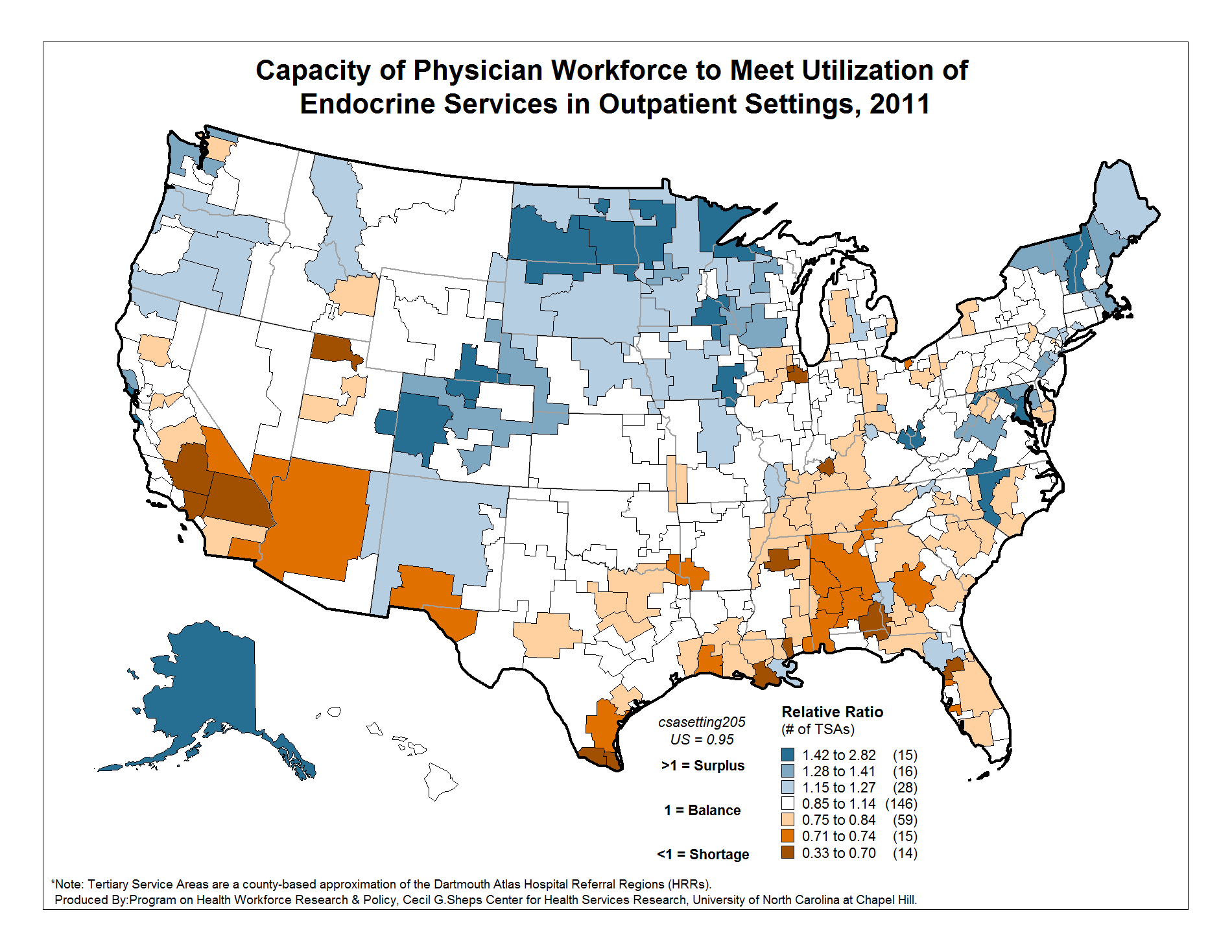 Ocala, FL
Mobile, AL
9
The Physicians FoundationGrant-making Activities
How to address shortage?Example: Outpatient Endocrine



Outpatient Endocrine is provided by:
Endocrinologists, 55%
Family Medicine, 10%
Nephrology, 6%
13 Other specialities, 29% ( Each < 4%)
Based on 1 FTE physician doing 2400 visits per year, shortage could be addressed by additional:
~ 20 FTE Endocrinologists
~ 11 FTE Endocrinologists, ~8 FTE Family Medicine,
	~1 FTE Nephrologist 
Something in between and/or something else
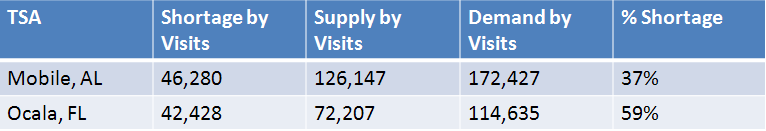 -or-
-or-
10
The Physicians FoundationGrant-making Activities
How to address shortage?Example: Outpatient Endocrine 



Would suggest: 
Due to lower per population ratio, Ocala plans to increase number of endocrinologists 
But Mobile may find it easier to attract the endocrinologists for the same reason
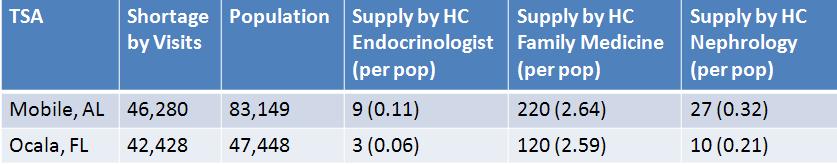 11
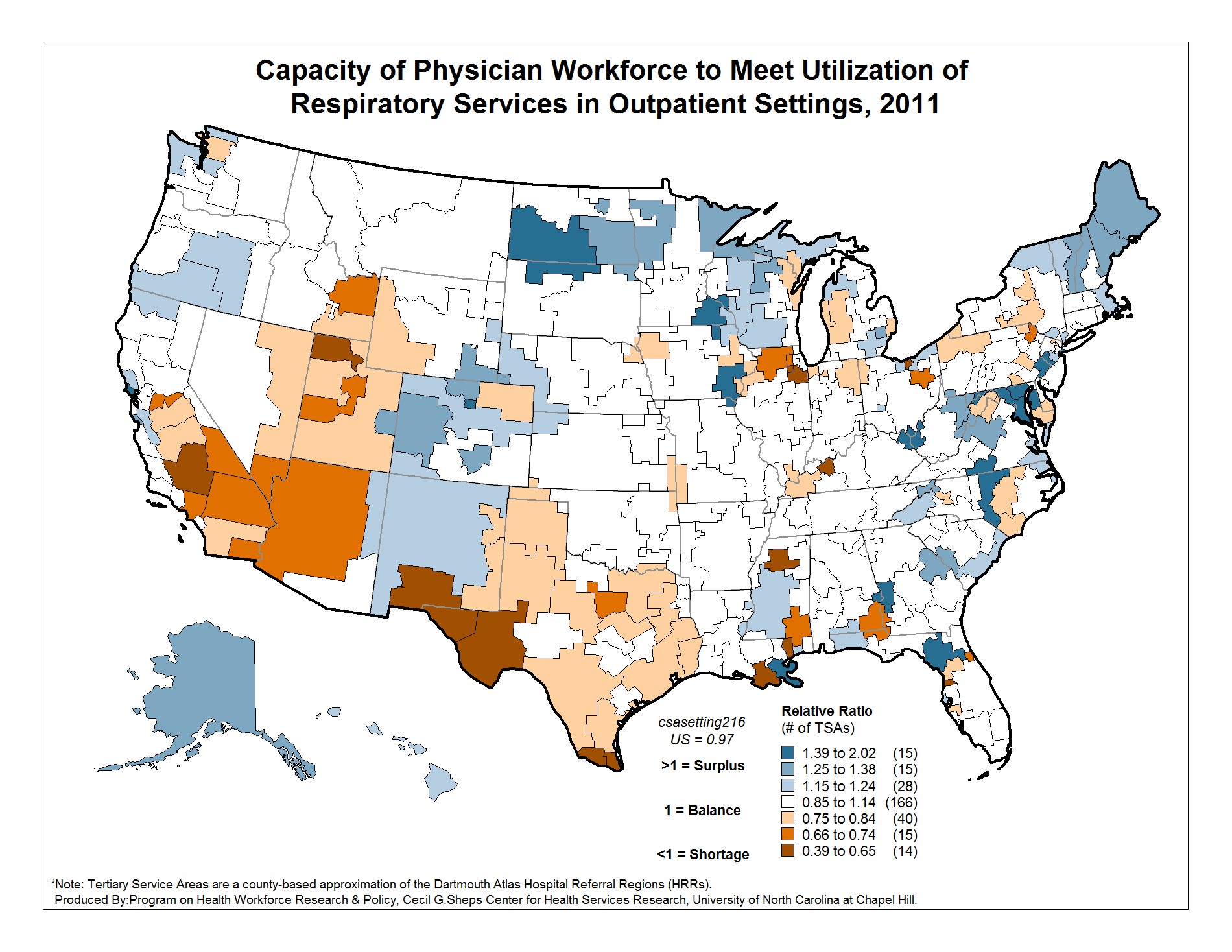 Sioux City, IA
Paducah, KY
12
The Physicians FoundationGrant-making Activities
How to address shortage?Example: Outpatient Respiratory 



Outpatient Respiratory is provided by:
Allergy / Immunology, 44%
Pulmonology, 14%
ENT, 12%
Family Medicine, 9%
General Pediatrics, 8%
8 Other specialities, 12% ( Each < 4%)
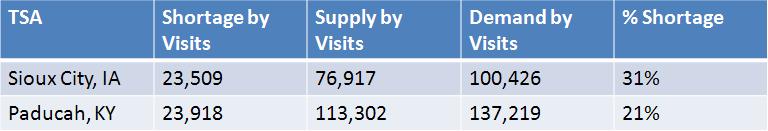 13
The Physicians FoundationGrantmaking Activities
How to address shortage?Example: Outpatient Respiratory 



Suggests: 
Due to low per pop supply, Sioux City increase supply of ENT & Pulmonology
But Paducah may be able to attract this supply
Neither is likely to increase supply of Allergy by 
	10 each due to national lack of supply of allergists 
	to provide this
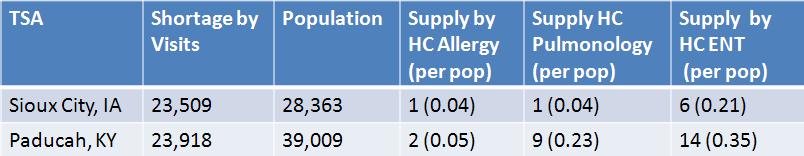 14
The Physicians FoundationGrant-making Activities
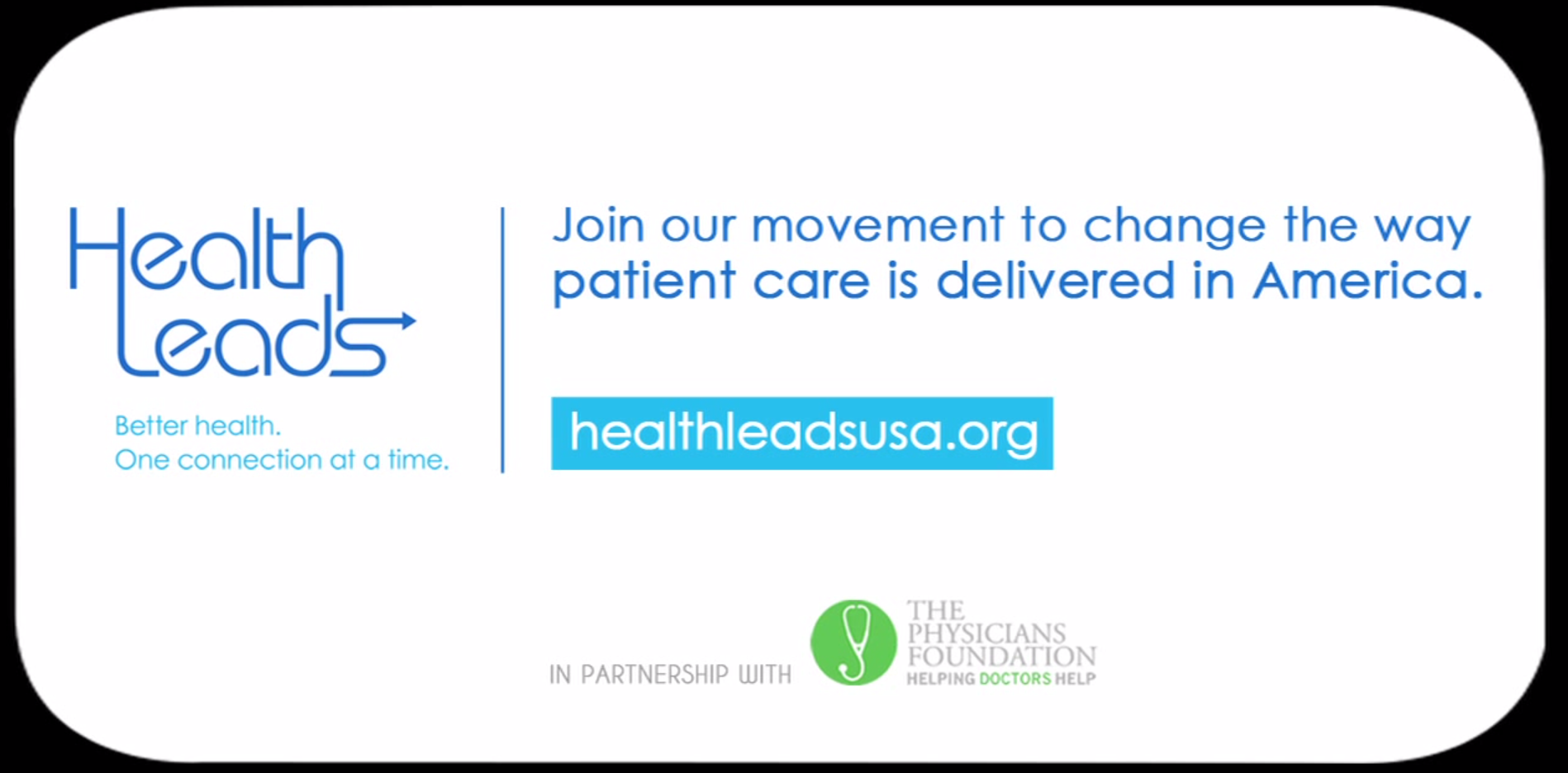 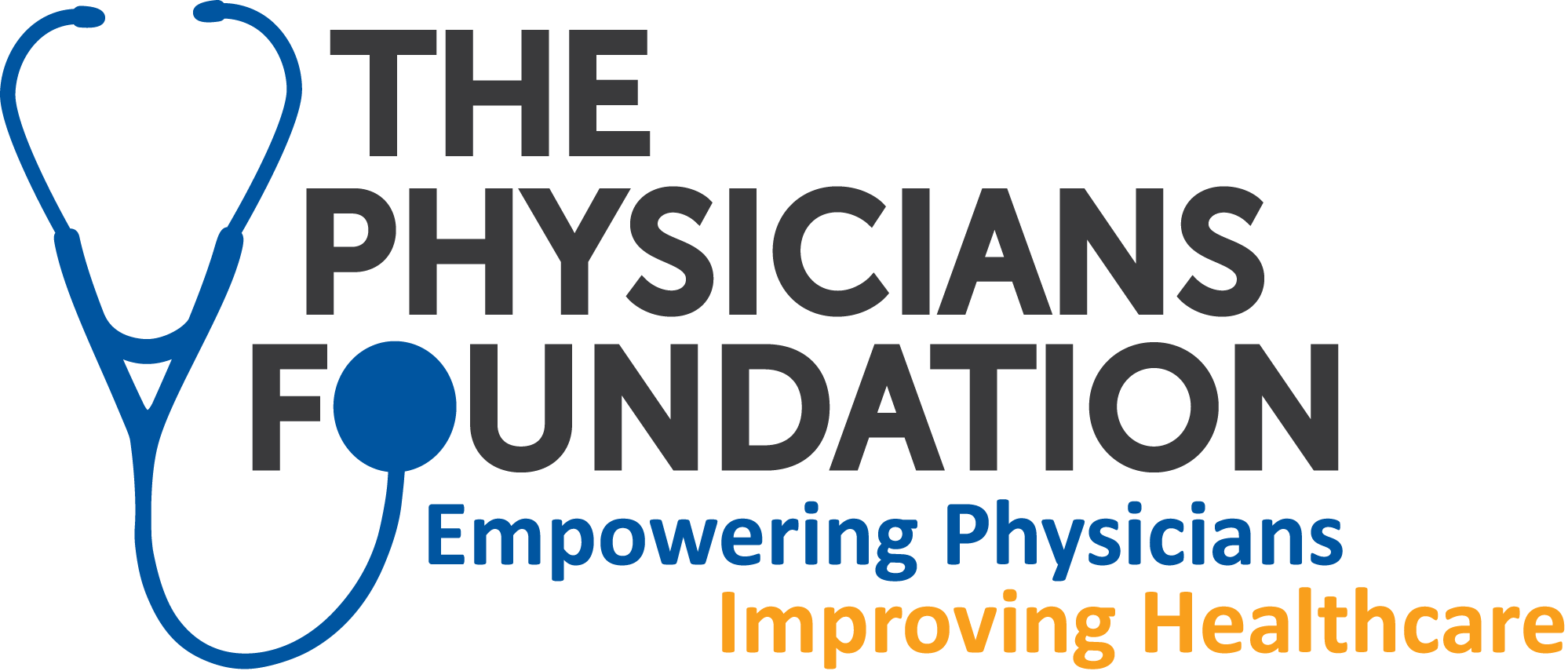 15
The Physicians FoundationGrant-making Activities
Health Leads 
Expanding core model of providing critical personal services that will improve the health of poor and disadvantaged patients and families  
The Foundation awarded $1M additional funds in 2013
Making progress in California, Tennessee and Texas markets 
Launched new site last week in Oakland, CA at Kaiser Permanente
16
The Physicians FoundationResearch Activities
Research Activities to Date 
Funded 24 research reports since 2008 
Over $4 million granted to date 
Current Projects 
2014 Biennial Survey 
ACA Critical Issues Part III 
Physician-led Integrated Delivery Systems
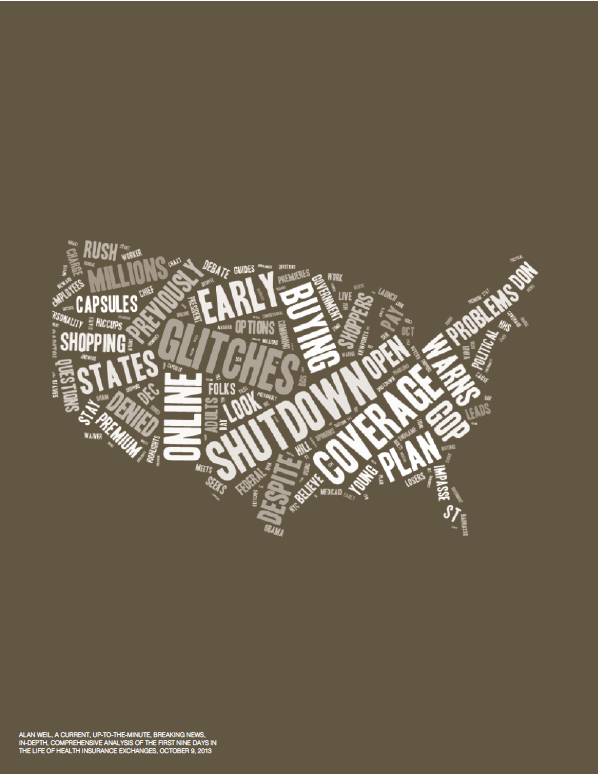 17
The Physicians FoundationResearch Activities
2014 Biennial Survey 
Currently conducting biennial large-scale physician survey 
Surveying physicians on current practice patterns, professional morale and perspectives on the state of medicine and the healthcare system (still open)
Physicians can participated at the following link: http://bit.ly/1n4sHYh
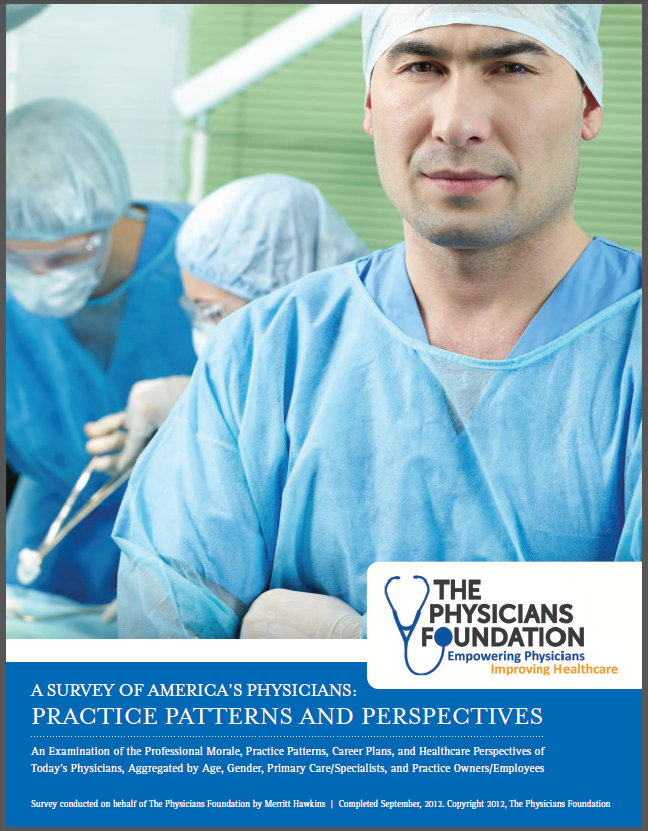 18
The Physicians Foundation Research Activities
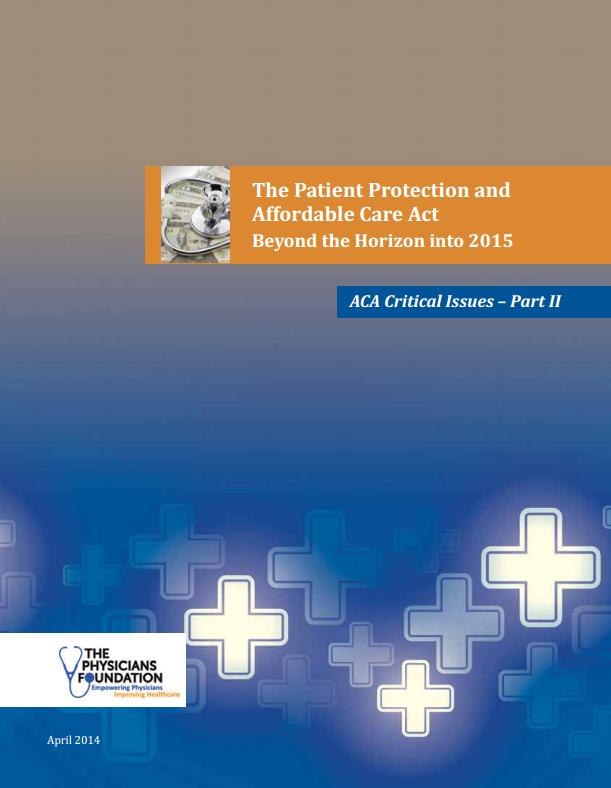 The Patient Protection and Affordable Care Act Part II
Second installment in a series of comprehensive research reports on the Affordable Care Act coverage expansion and mandates (released last week)
To read the full report, a PDF version can be downloaded on The Foundation’s website: http://www.physiciansfoundation.org/healthcare-research/aca-critical-issues-part-ii
19
The Physicians FoundationResearch Activities
Physician-Led Integrated Delivery Systems (IDS)
The Council of Accountable Physician Practices (CAPP) 
Literature review on physician-led IDS 
Case examples of successful physician-led IDS
Elements required for successful physician-led systems
Comparison of physician vs. physician and hospital partnership 
Recommended measures and data on cost and quality
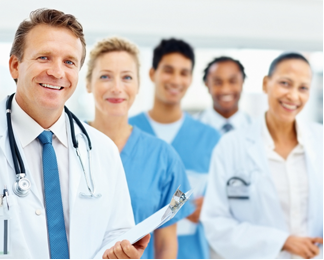 20
The Physicians FoundationOSMAP Collaboration
We want to hear from you!
What are pressing topics you would like to see The Foundation address?
How can we collaborate better to drive meaningful change for our physicians?  
Email us at info@physiciansfoundation.org 
Follow us on Twitter at @PhysiciansFound for latest news
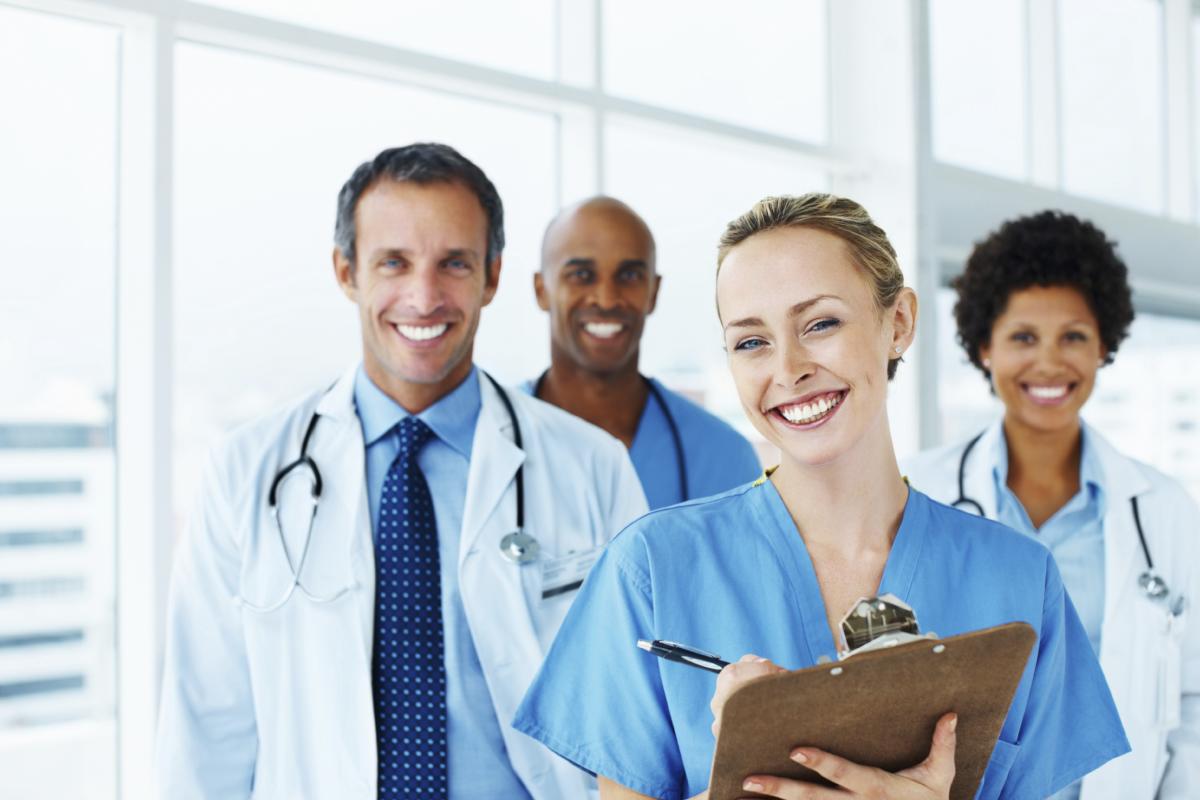 21
Questions or Comments?
22